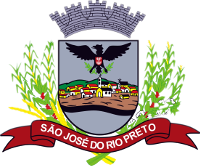 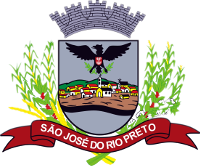 CORONAVÍRUS21/05/2020
CORONAVÍRUS02/06/2020
Aldenis albaneze borim
Secretário de saúde de são josé do rio preto-sp
Atualização Nota Vigilância Epidemiológica
Casos COVID-19 no mundo
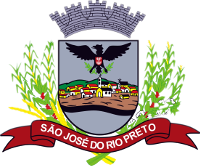 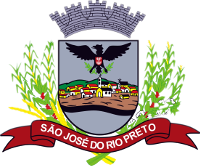 CORONAVÍRUS21/05/2020
SJRP
C: 731
Ob: 23
Letalidade: 3,1%
Brasil
C: 514.849
Ob: 29.314
Letalidade: 5.7%
Mundo
C:6.136.085
Ob: 371.857
Letalidade: 6.06%
Aldenis albaneze borim
Secretário de saúde de são josé do rio preto-sp
Who,31/05/2020; MS 01/06/2020
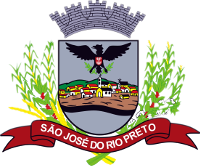 Total de casos Confirmados  de Rio Preto
(Protocolo Ministério da Saúde + Projeto Sentinela)
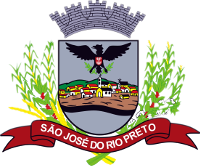 Notificação: Todos pacientes atendidos com estado gripal = 8.420
Confirmados
 
  731
CORONAVÍRUS21/05/2020
Testados

5.564
Negativos 

4.833
Óbitos = 23(3,1%)
Recuperados = 275(38%)
Aldenis albaneze borim
Secretário de saúde de são josé do rio preto-sp
Coeficiente de Incidência:  158 casos/100.000 habitantes
Casos COVID-19 confirmados acumulados - SJRP
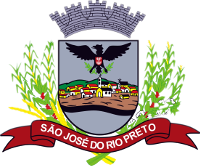 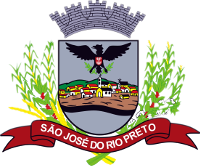 CORONAVÍRUS21/05/2020
Casos Confirmados
Aldenis albaneze borim
Secretário de saúde de são josé do rio preto-sp
Data da Notificação
Cobertura Vacinal –Campanha Influenza
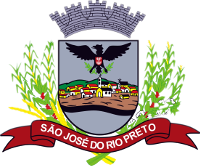 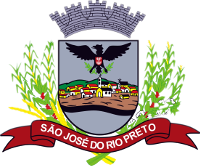 CORONAVÍRUS21/05/2020
Aldenis albaneze borim
Secretário de saúde de são josé do rio preto-sp
Casos Internaram (SRAG) atualizados em 01/06/2020
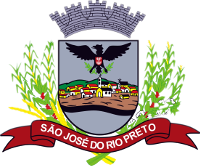 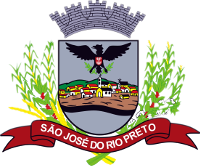 CORONAVÍRUS21/05/2020
Aldenis albaneze borim
Secretário de saúde de são josé do rio preto-sp